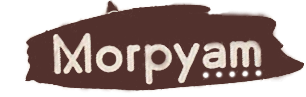 ………………….
p1
p13
Tableau 1
Tableau de repêchage
p3
p21
p4
sortie
1
«                                                                                                                                                                                        »
-------------------------------------------------------------------------------------------------------------------------------
Rencontres Détent’housiasme 16 (joueurs ou équipes)

Organisées par : ………………….

Arbitrées  par : ……………….
p1
p2
p14
p5
p22
p3
p15
p7
j 4 : …………..………..
j 1 : …………..………..
j 6 : …………..………..
j 7 : …………..………..
j 8 : …………..………..
13
p21
p5
j 2 : …………..………..
9
j 3 : …………..………..
j 5 : …………..………..
p2
p6
sortie
j 16 : …………..………
j 13 : …………..……...
j 15 : …………..………
p8
p7
j 10 : …………..……..
j 9 : …………..………..
j 14 : …………..……...
p16
j 11 : …………..……..
j 12 : …………..……..
p4
17
p13
2
p15
p6
21
sortie
23
p8
sortie
3
10
p27
sortie
14
25
p14
18
sortie
p29
(3ème)
p27
4
Finale
Tableau des repêchés
29
p16
Finale
Tableau 1
27
mfp
sortie
mfp
11
5
30
19
28
sortie
mfp
15
Finale des finales
sortie
6
24
Les vainqueurs

1er    (g30) : …………………………………………….…..

2ème (p30) : …………………………………………….…..

3ème (p29) : …………………………………………….…..
22
sortie
p22
12
26
7
sortie
20
sortie
16
8
Partie gagnée :  ⎕ en Un set gagnant ou bien ⎕ en Deux set gagnants
___
Rencontres selon règlement, règle du jeu et de fair-play Morpyam®
j … comme « joueur »
p … comme « perdant »
g … comme « gagnant »
mfp  … comme « mode faStmi préconisé : le tour complet en 20 secondes »
sortie  … comme « sortie du tournoi »
TABLE